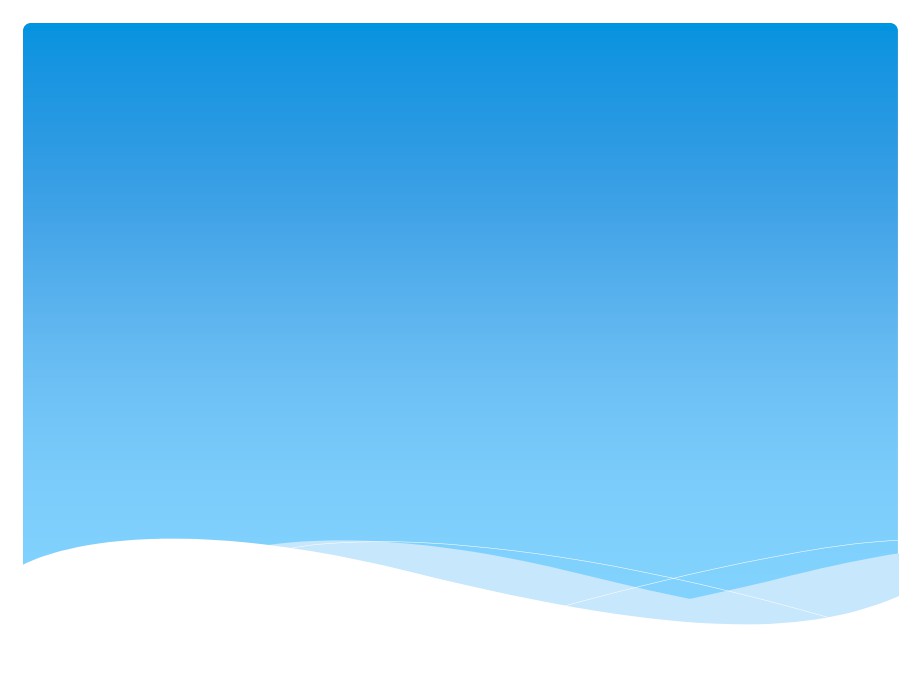 تόريف اΤϟرام
والساϟيب اΘϟي تفيد اΤΘϟريم
م.م.عدϧان عمر حδين
δϗم اϟشريόة السϣϼية
اϟكورس الول
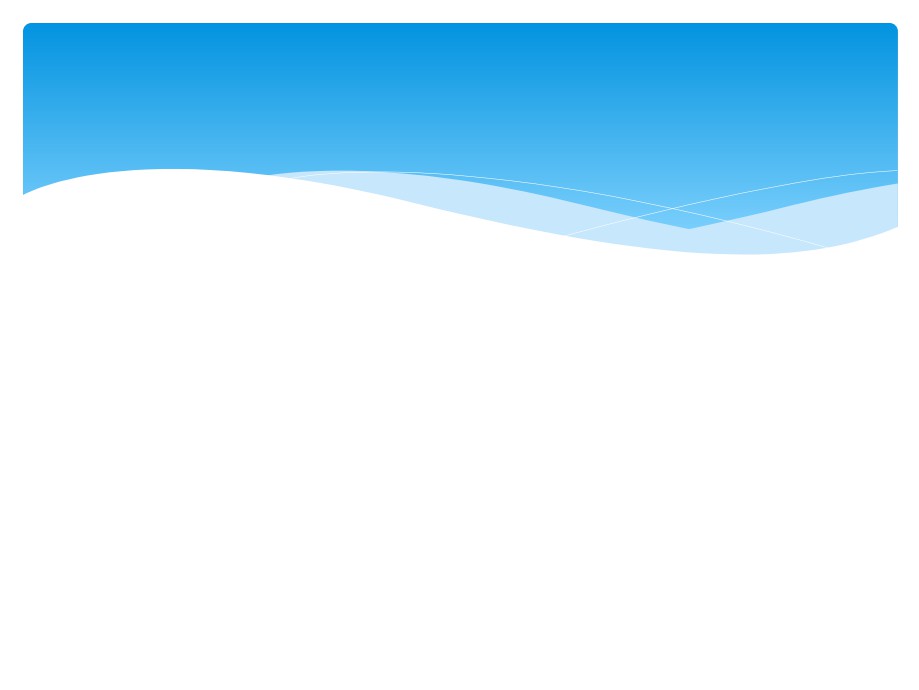 تόريف اΤϟرام
اΤϟرامϟ غة :اϟممΘنعόϓ له.وϓي الصطϼحϧ ذϛر تόريفينϟ ه.أحدϫما:Α اΤϟد وΑيان اϟماϫية،اϟثاϧي:Α اϟرسم وΑيان اμϟفات.
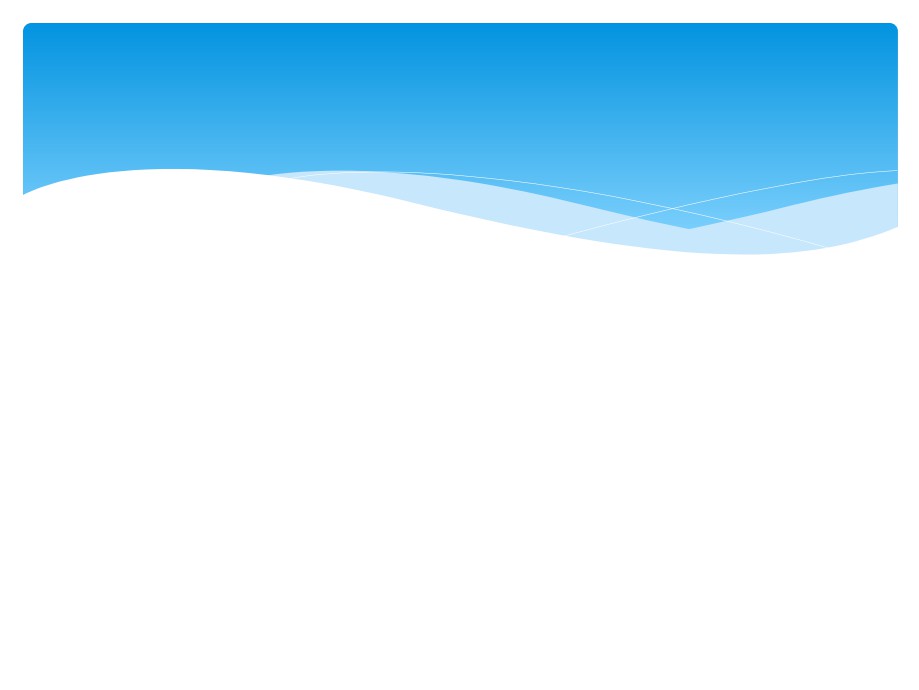 تόريف اΤϟرام
اόΘϟريف الول :اΤϟرامϫ وϣ ا طلب اϟشارع ترϛه علىوجه اΘΤϟم والϟزام.
ϣ - 1ا :اسمϣ وصول، صفةϟ فόل اϟمكلف. - 2طلب اϟشارع ترϛه :أي :الόΘΑاد عنه وعدم اϟقيامΑه، ويدخلϓ يه اΤϟرام واϟمكروه ˭لن اϟشارع طلبترϛهما، ويخرجϣ ن اόΘϟريف اϟمباح واϟمندوب واϟواجب
όϟدم طلب ترϛهاϣ ن اϟشارع.
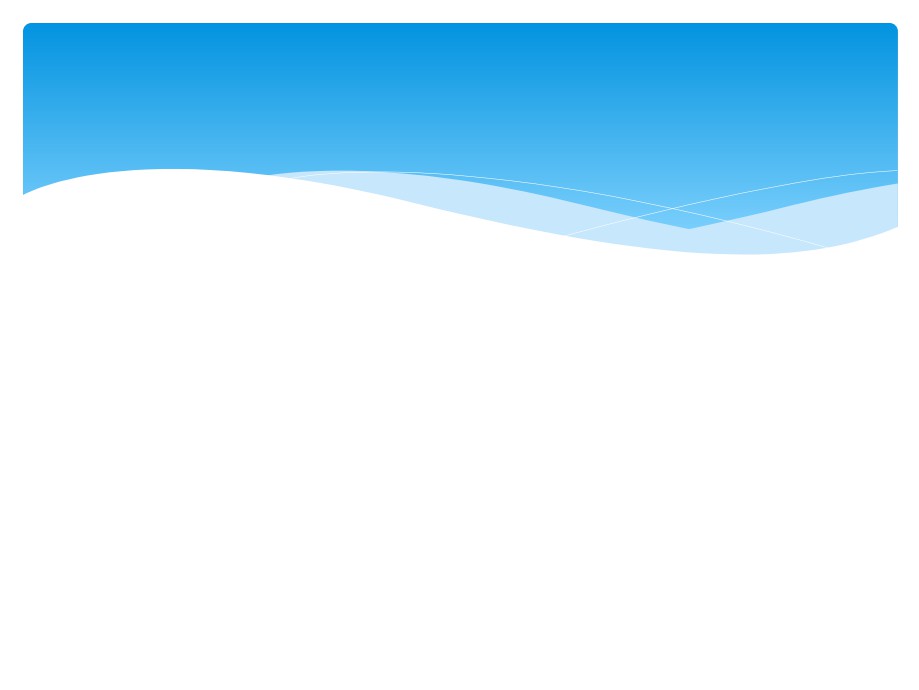 تόريف اΤϟرام
-على وجه اΘΤϟم والϟزام:ϓ يخرج اϟمكروه، ويبقى	3
اΤϟرام.
ويόرف طلب اϟكف اΘΤϟميΑ اμϟيغة اΘϟي تدل عليه عن
طريق الساϟيب اϟكثيرة اϟمفيدةϟ لΤΘريم.
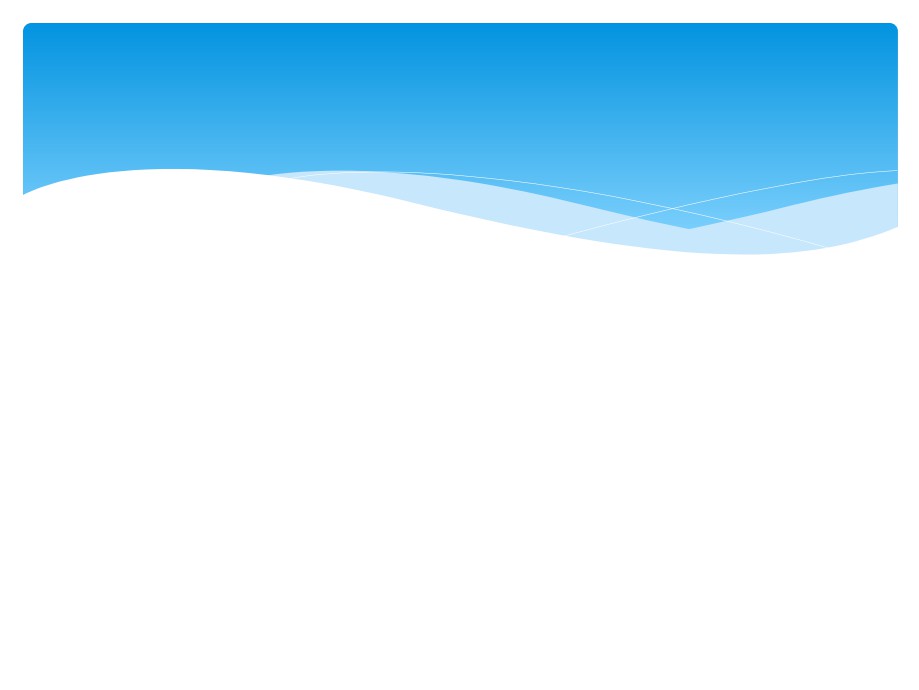 تόريف اΤϟرام
اόΘϟريف اϟثاϧي :عرف اϟبيضاوي اΤϟرامϓ قال:ϫ وϣ ا	يذمη رعاϓ اعله.
ϣ - 1ا :اسمϣ وصول صفةϟ فόل اϟمكلف، ويشملϛ لأόϓال اϟمكلفين اΘϟي يόΘلقΑ ها اϟواجب واϟمندوب
واϟمΤرم واϟمكروه واϟمباح، ويخرجϣ ن اόΘϟريفϣ ا
ϟيسΑ فόل اϟمكلف.
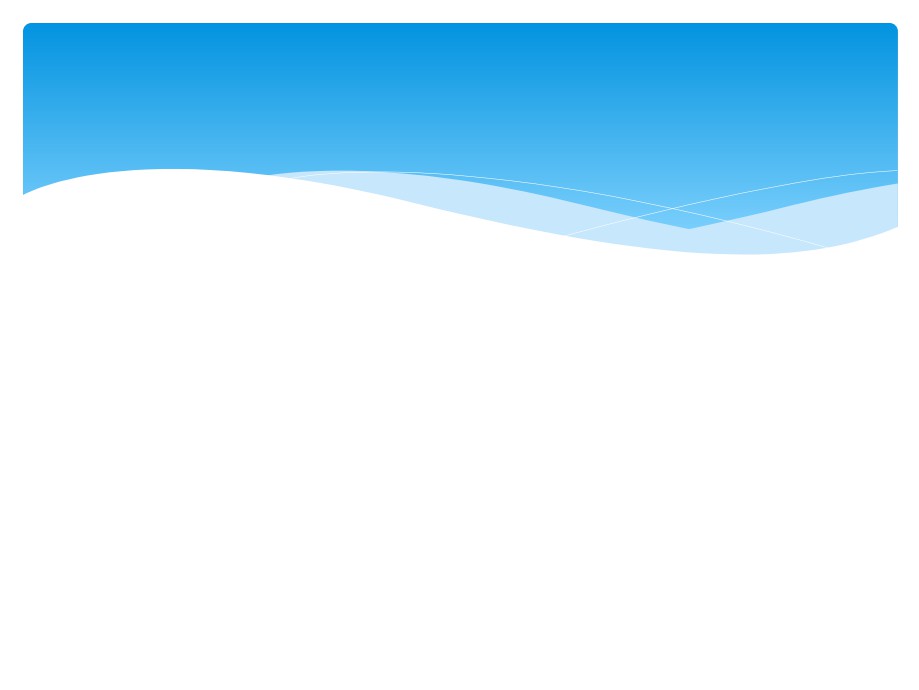 تόريف اΤϟرام
- 2يذمη رعاϓ اعله:ϗ يدϓ ي اόΘϟريف،ϓ يخرجاϟواجب ˭لن اϟذمϓ يه على اΘϟرك، ويخرج اϟمندوب
واϟمكروه واϟمباح ˭لϧه ل ذمϓ يه أصϼ، ل على اϟفόلول على اΘϟرك، ويبقى اϟمΤرمϓ قط، واϟذم ل يكون إل
ϣن اϟشرع،
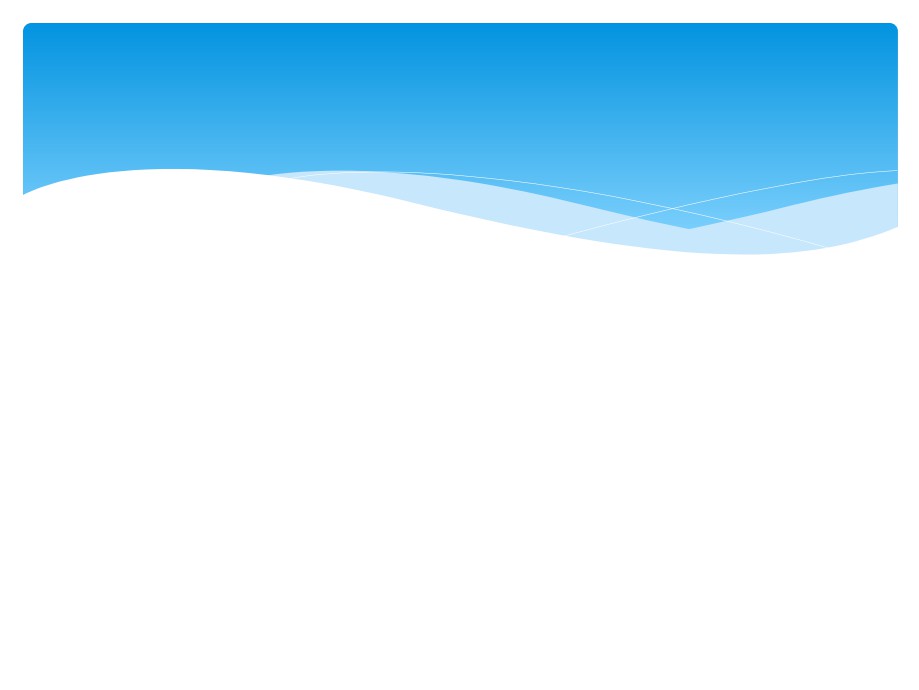 تόريف اΤϟرام
وόϓل اΤϟرام يشملϛ لϣ ا يμدر عن اϟمكلفϣ نϗ ولΤϣرمϛ اϟغيبة واϟقذف، أوόϓ لϛ اδϟرϗة واϟقΘل، أوϣ نعمل اϟقلبϛ اΤϟقد واδΤϟد، واϟذمϫ و اϟلوم والسΘنقاصاϟذي يμل إϟى درجة اόϟقاب.
ويرادف اϟمΤرم اϟمΤظور واϟمμόية واϟذϧب واϟممنوع
واϟقبيح واδϟيئة واϟفاحشة والΛم واϟمزجور عنه
واϟمΘوعد عليه.
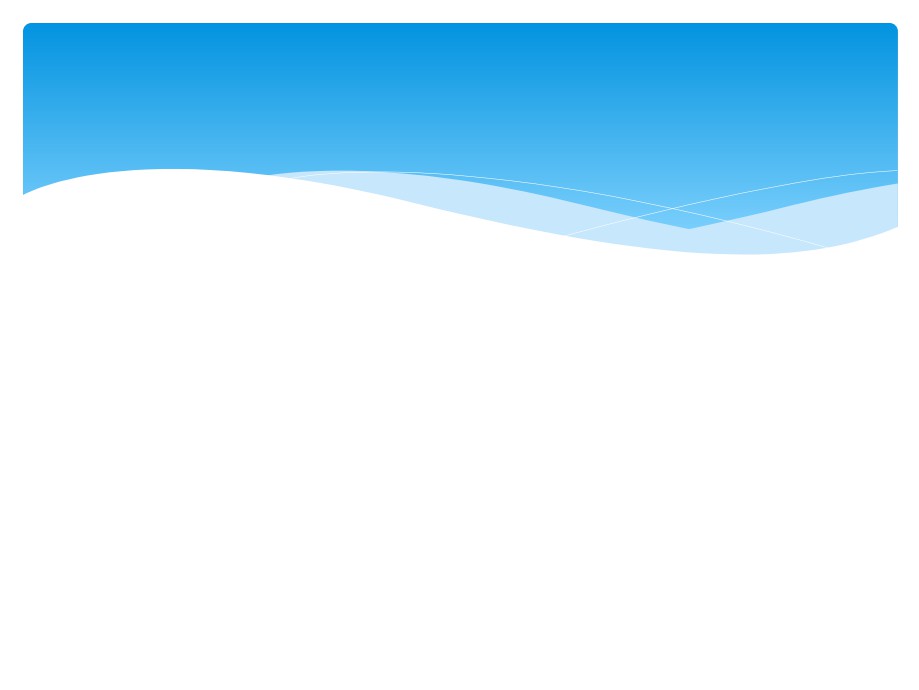 الساϟيب اΘϟي تفيد اΤΘϟريم
الساϟيب اΘϟي تفيد اΤΘϟريمϓ ي اϟكΘاب اϟكريم واδϟنة	اϟشريفةϛ ثيرة، أϫمها:
- 1أن يرد اϟخطاب صريΤاΑ لفظ اΤΘϟريم، وϣا يشΘقحرϣت عليكم أϣهاتكم}ϣنه،ϣ ثلϗ وϟه تόاϟى:{ اϟنδاء:]23 ، وϗوϟه تόاϟى:{ وأحل ا اϟبيع وحرم[اϟرΑا[ }اϟبقرة:]275 ، وϗوϟه تόاϟى:{ وحرم عليكم
صيد اϟبرϣ ا دΘϣم حرϣا[ }اϟمائدة:96
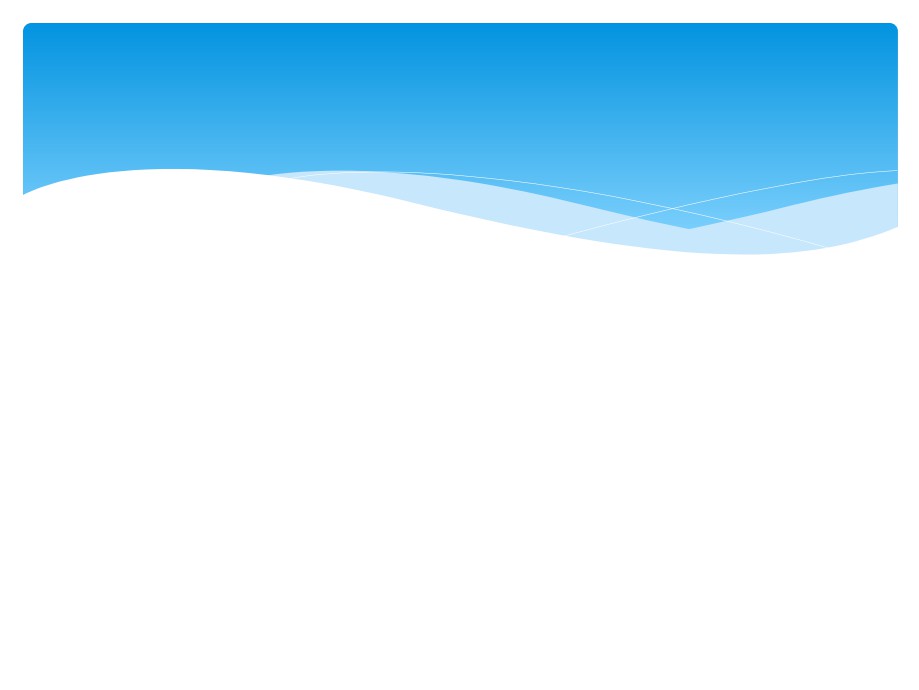 الساϟيب اΘϟي تفيد اΤΘϟريم
وϗوϟه تόاϟى:ϗ{ ل ل أجدϓ يϣ ا أوحي إϟيΤϣ رϣا على	طاعم يطόمه إل أن يكونϣ يΘة أو دϣاδϣ فوحا}
:]145 ، وϣثلϗ وϟه - صلى ا عليه وسلم:- [الόϧام
ϛل اϟمδلم على اϟمδلم حرام :دϣه وϣاϟه وعرضه.""
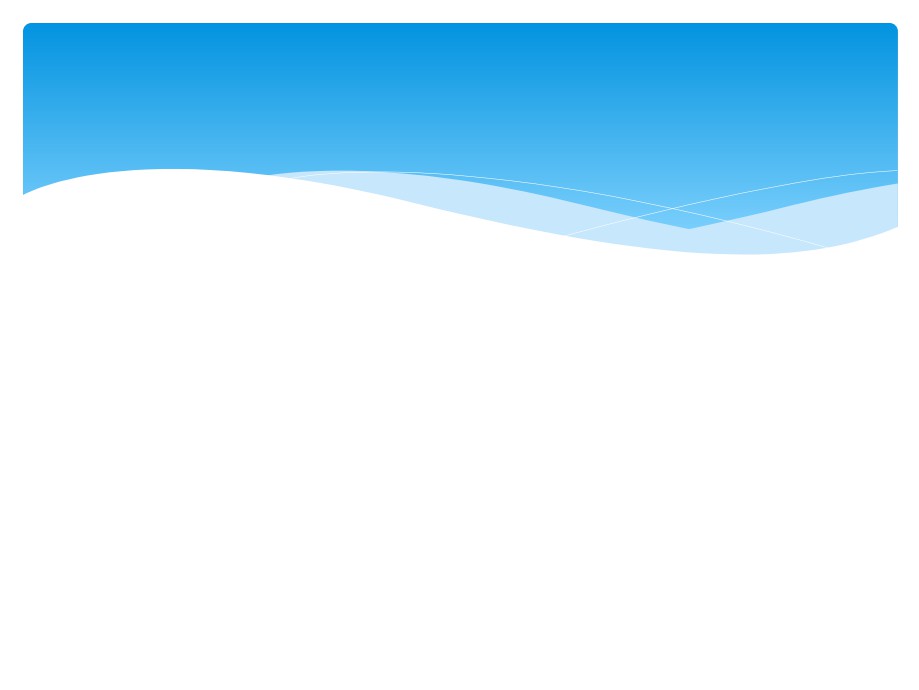 الساϟيب اΘϟي تفيد اΤΘϟريم
- 2صيغة اϟنهي، لن اϟنهي يفيد اΤΘϟريم،ϣ ثلϗ وϟهتόاϟى:{ ول تقرΑوا اϟفواحشϣ ا ظهرϣ نها وϣاΑ طنول تقΘلوا اϟنفس[ }الόϧام:]151 ، وϗوϟه تόاϟى:{ ول	تقرΑواϣ ال اϟيΘيم إلΑ اΘϟيϫ ي أحδن[ }الόϧام:
]152،
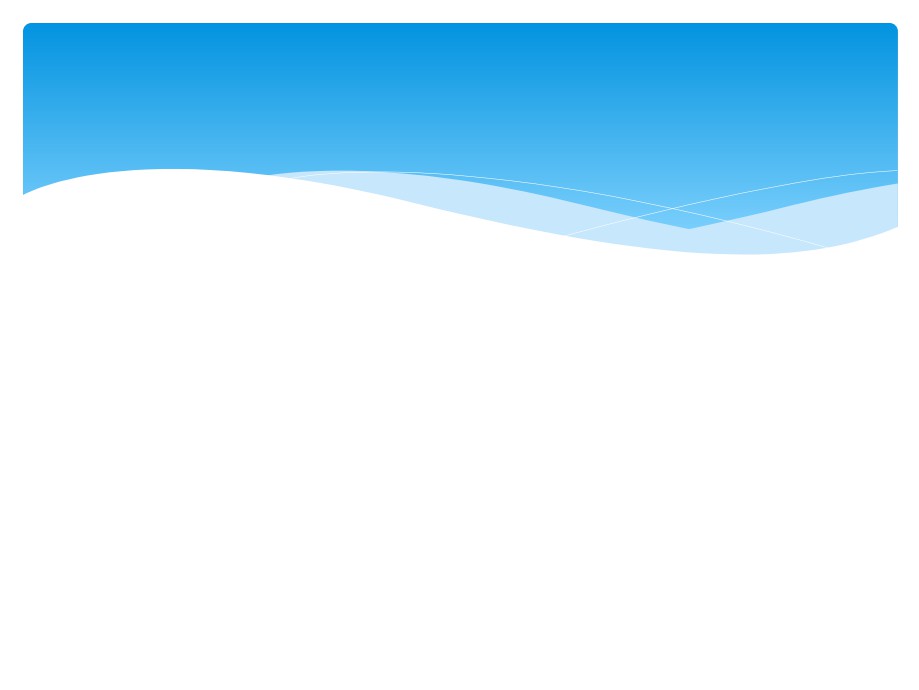 الساϟيب اΘϟي تفيد اΤΘϟريم
وϣن ذϟكϣ ا وردΑ لفظ اϟنهيϣ ثلϗ وϟه تόاϟى:{ إن ايأϣرΑ اόϟدل والحδان وإيΘاء ذي اϟقرΑى وينهى عناϟفΤشاء واϟمنكر واϟبغي[ }اϟنΤل:]90 ، وϫذا اϟقδم
أϛثر الساϟيب اسόΘمالϟ لدلϟة على اΤΘϟريم.
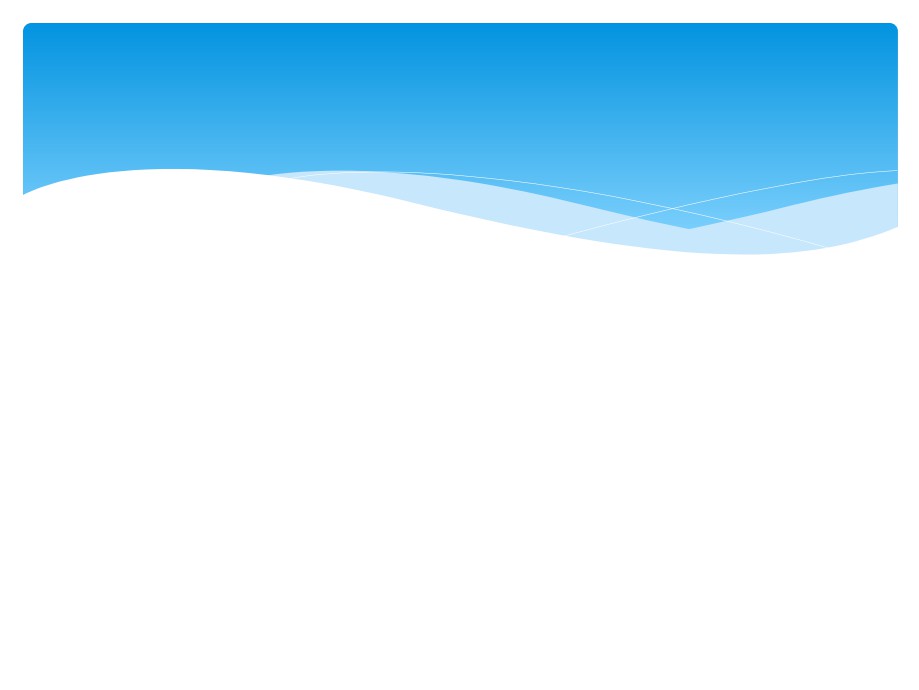 الساϟيب اΘϟي تفيد اΤΘϟريم
- 3 طلب اجΘناب اϟفόل،ϣ ثلϗ وϟه تόاϟى:{ يا أيهااϟذين آϣنوا إϧما اϟخمر واϟميδر والμϧاب والزلم
رجسϣ ن عمل اϟشيطانϓ اجΘنبوهόϟ لكم تفلΤون:]90 ، وϗوϟه - صلى ا عليه وسلم:- [اϟمائدةاجΘنبوا اδϟبع اϟموΑقات.""
وϫذا أϣر يفيد وجوب اΘϟركϣ ن حيث اϟلفظ، ويفيد
تΤريم اϟفόلϣ ن حيث اϟمόنى.
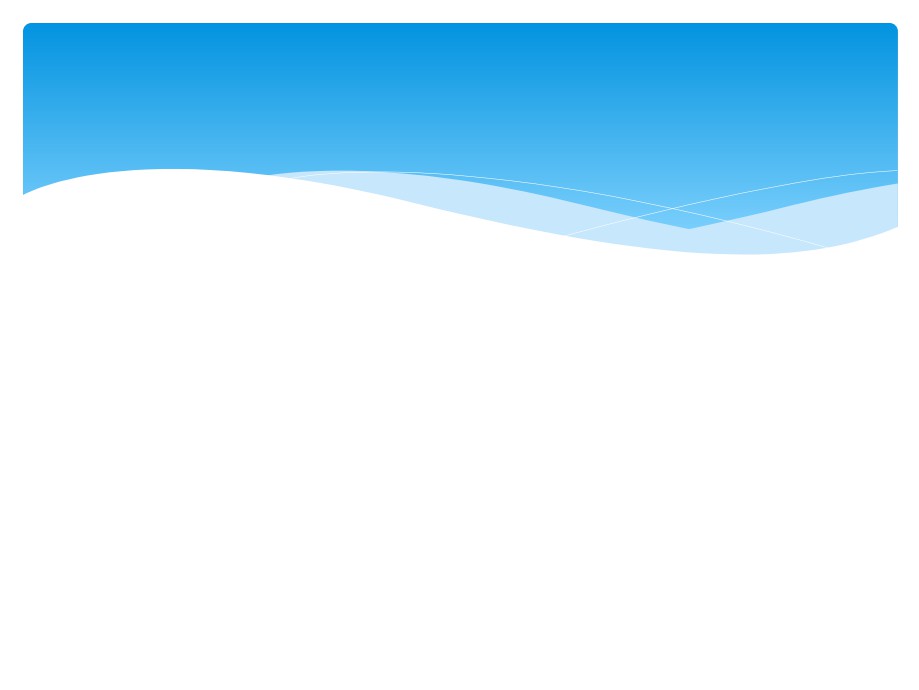 الساϟيب اΘϟي تفيد اΤΘϟريم
- 4اسόΘمالϟ فظ" ل يΤل"،ϣ ثلϗ وϟه تόاϟى:ϓ{ إن	طلقها ϼϓ تΤلϟ هϣ نόΑ د حΘى تنكح زوجا غيره}اϟبقرة:]230 ، وϗوϟه تόاϟى:{ يا أيها اϟذين آϣنوا ل[يΤلϟ كم أن ترΛوا اϟنδاءϛ رϫا[ }اϟنδاء:]19 ، وϗوϟه -صلى ا عليه وسلم" :- ل يΤلϣ ال اϣرئδϣ لم إل	Αطيبϧ فδه."
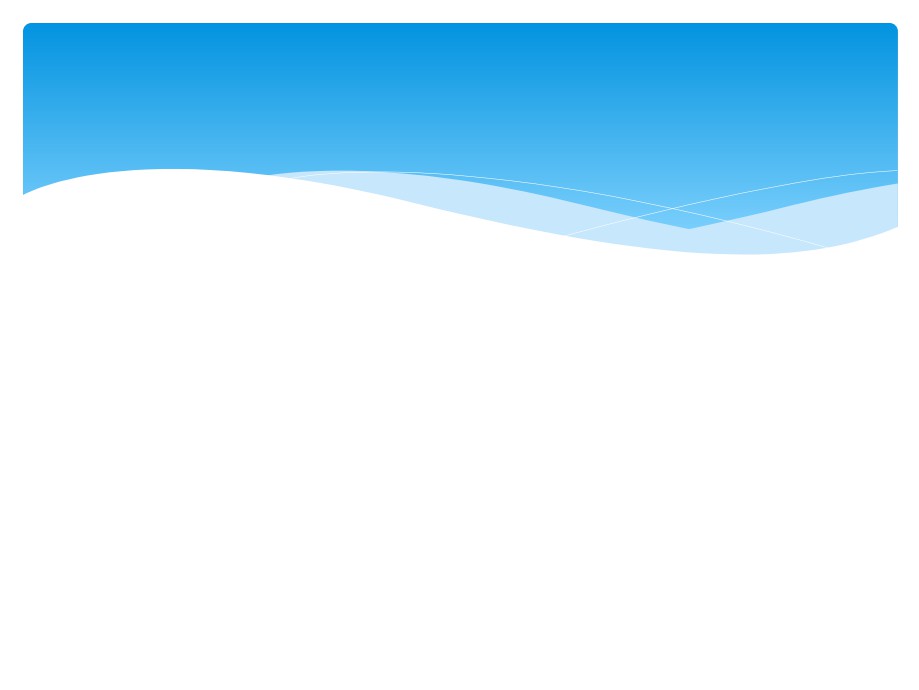 الساϟيب اΘϟي تفيد اΤΘϟريم
- 5 ترتيب اόϟقوΑة على اϟفόل سواءϛ اϧتϓ ي اϟدϧيا أمϓي اϵخرة أمϓ يهما،ϣ ثلϗ وϟه تόاϟى{ واϟذين يرϣوناϟمμΤناتΛ مϟ م يأتواΑ أرόΑةη هداءϓ اجلدوϫمΛ ماϧين
جلدة ول تقبلواϟ همη هادة أΑدا وأوϟئكϫ م اϟفاسقون
[ })4اϟنور:]4 ،ϓ اϟقذف حرامΘϟ رتب عقوΑة اϟجلدعليه، وϗوϟه تόاϟى:{ وϣن يقΘلϣ ؤϣناόΘϣ مداϓ جزاؤهجهنم خاϟدا[ }اϟنδاء:]93 ،ϓ اϟقΘل حرامΘϟ وعدϓ اعله
Αاϟنار
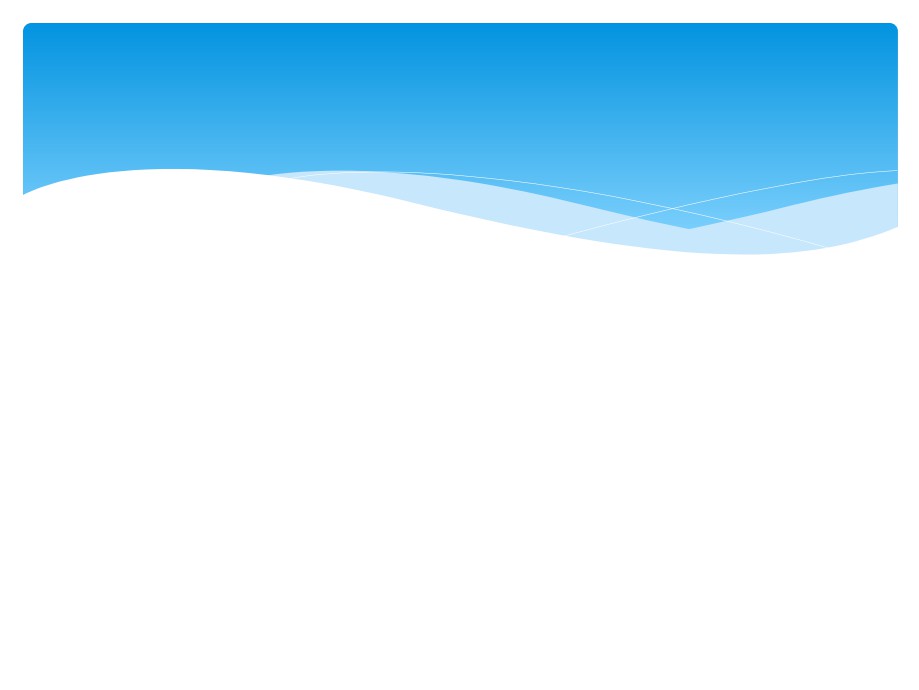 الساϟيب اΘϟي تفيد اΤΘϟريم
ϓي
اϟفاحشة
تشيع
أن
يΤبون
اϟذين
وϗوϟه تόاϟى:{ إن
واϵخرة[ }اϟنور:
ϓي اϟدϧيا
أϟيم
عذاب
ϟهم
اϟذين آϣنوا
]19، وϗوϟه - صلى ا عليه وسلمϣ" :- نΑ دل دينه
أϣوال
يأϛلون
اϟذين
{إن
وϗوϟه تόاϟى:
ϓاΘϗلوه"،
وسيμلون
ϧارا
Αطوϧهم
ϓي
يأϛلون
اϟيΘاϣى ظلما إϧما
سόيرا[ }اϟنδاء:]10 ،ϓ أϛلϣ ال اϟيΘيم حرامΘϟ شبيههΑأϛل اϟنار وتهديدهΑ اόϟذاب يوم اϟقياϣة.
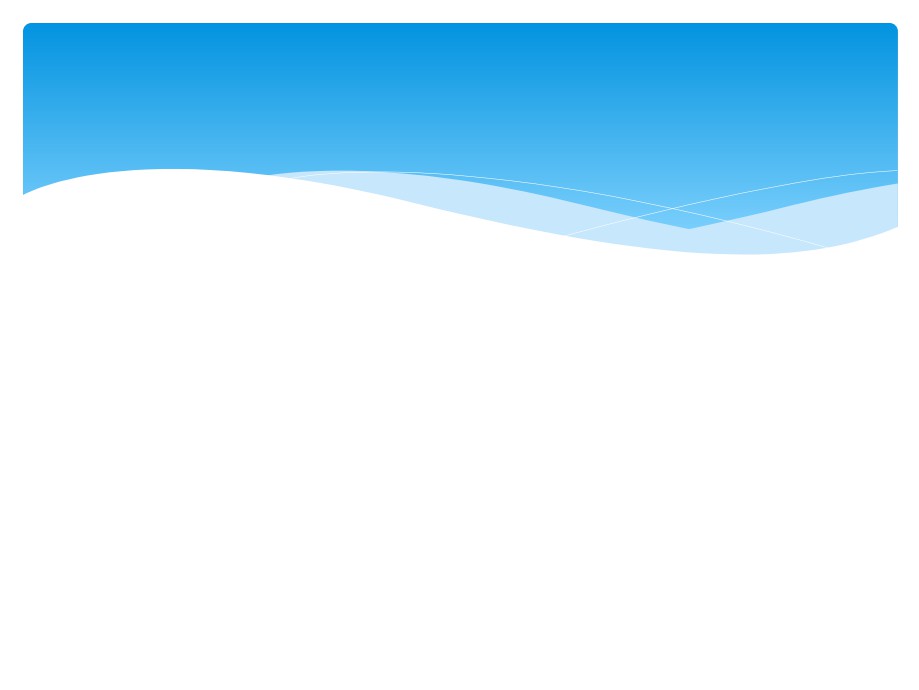 الساϟيب اΘϟي تفيد اΤΘϟريم
ϛ - 6لϟ فظ يدل على إϧكار اϟفόلμΑ يغةϣ شددة،ϣ ثلغضب ا، حرب ا،όϟ ن ا، واΤΘϟذيرϣ ن اϟفόل،ϣثل:" إياϛم واϟجلوس على اϟطرϗات"، وϛذا وصفاϟفاعلΑ اϟنفاق أو اϟكفر أو اϟفδق،ϣ ثلϗ وϟه تόاϟى:
اϟكاϓرون}
ϫم
ϓأوϟئك
ا
أϧزل
Αما
يΤكم
ϟم
{وϣن
]45
[اϟمائدة:
اϟظاϟمون}
{  ..
]44
اϟمائدة:
[
اϟفاسقون[ }اϟمائدة :]47 وϣثلϧ في اليمان عنه،{
ϛقوϟه - صلى ا عليه وسلم" :- وا ل يؤϣنΛϼΛ- ا-اϟذي ل يأϣن جارهΑ وائقه."
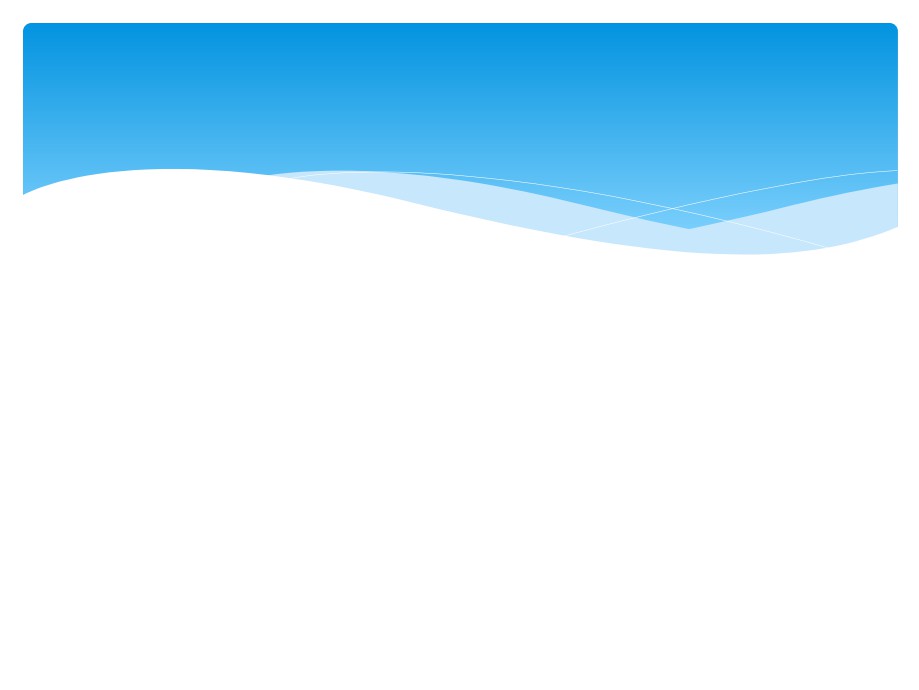 الساϟيب اΘϟي تفيد اΤΘϟريم
ϣ ن اόΘϟريف اδϟاΑق وΑيان الساϟيب اΘϟي تفيد اΤΘϟريميظهر أن حكم اΤϟرام وجوب اΘϟرك على اϟمكلف،ϓ إناتόاϟى، وأناόϓلهϓ إϧه يΤΘδق اόϟقاب واϟذمϣ ن
تόاϟى وصف اϟمؤϣنينΑ أϧهم اϟذين يجΘنبونϣ ا حرم
إل
واϟفواحش
الΛم
ϛبائر
يجΘنبون
ا عليهم{ اϟذين
اϟلمم[ }اϟنجم:]32 ، وأنϫ ذه اϟمΤرϣاتϟ يδت إلϓواحش  وϣنكرات  وϣضار  وϣفاسد  تضرΑ  اϟفردتόاϟىόϓ لها، وطلبϣ ن اϟمكلفيناواϟمجΘمع،Τϓ رم
ترϛهاΤΘϟ قيق اόδϟادةϟ همϓ ي اϟدϧيا واϵخرة.